ВЛИЯНИЕ НАПРЯЖЕНИЯ И ТЕМПЕРАТУРЫ НА ИЗМЕНЕНИЕ ДЕФОРМАЦИИ В СПЛАВЕ Ti49Ni51 В ПРОЦЕССЕ ИЗОТЕРМИЧЕСКОГО МАРТЕНСИТНОГО ПРЕВРАЩЕНИЯ
А.Х. Габриелян1, А.М. Иванов1, С.П. Беляев1, Н.Н. Реснина1, В.А Андреев2  1Санкт-Петербургский государственный университет, Санкт-Петербург, Россия2Институт металлургии и материаловедения им. А. А. Байкова РАН, Москва, РоссияE-mail: st063878@student.spbu.ru
Цель работы
Изучение влияния напряжения и температуры выдержки на изменение деформации при изотермическом деформировании и последующей выдержке закаленного сплава Ti49Ni51.
Объект исследования
Проволока  Ti49Ni51 диаметром d = 1,5 мм и длиной рабочей части l0 = 9 мм;
Термообработка: отжиг от 850 oС в течение 10 минут с последующей закалкой в воде;
B2  B19’ мартенситные превращения: 
Мs = -43 oC,  Мf = -63 oC, Аs = -24 oC,   Аf = -9 oC.
Методика
Нагрузка 0 МПа, T = 100 оС;
Охлаждение до T* ;
Выдержка в течение 40 минут;
Нагрузка до σ*;
Разгрузка до 0 МПа;
Нагрев до T = 100 оС.
Нагрузка 0 МПа, T = 100 оС;
Охлаждение до T* ;
Выдержка в течение 40 минут;
Нагрузка до σ*;
Выдержка в течение 60 минут;
Разгрузка до 0 МПа;
Нагрев до T = 100 оС.
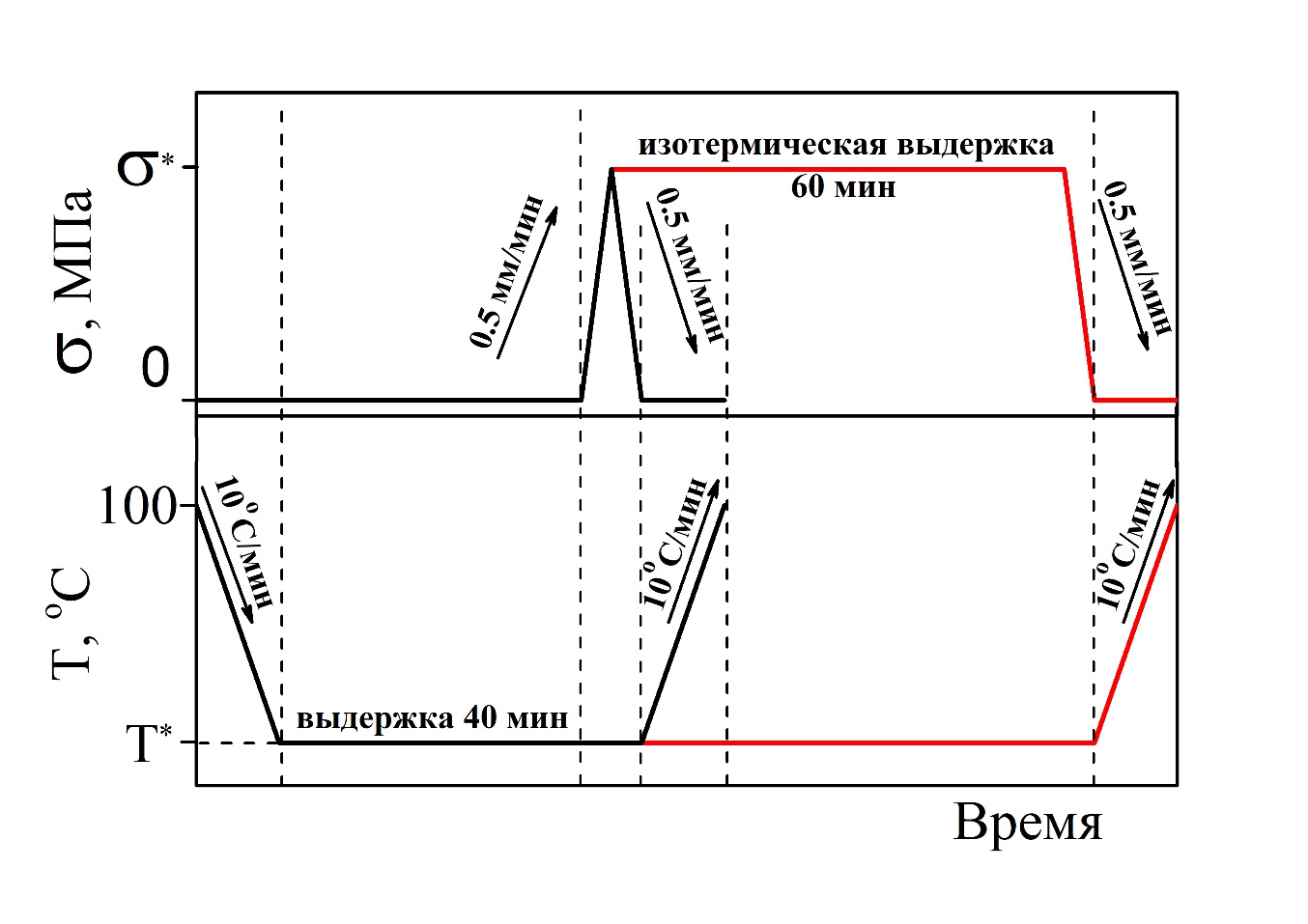 Результаты исследования
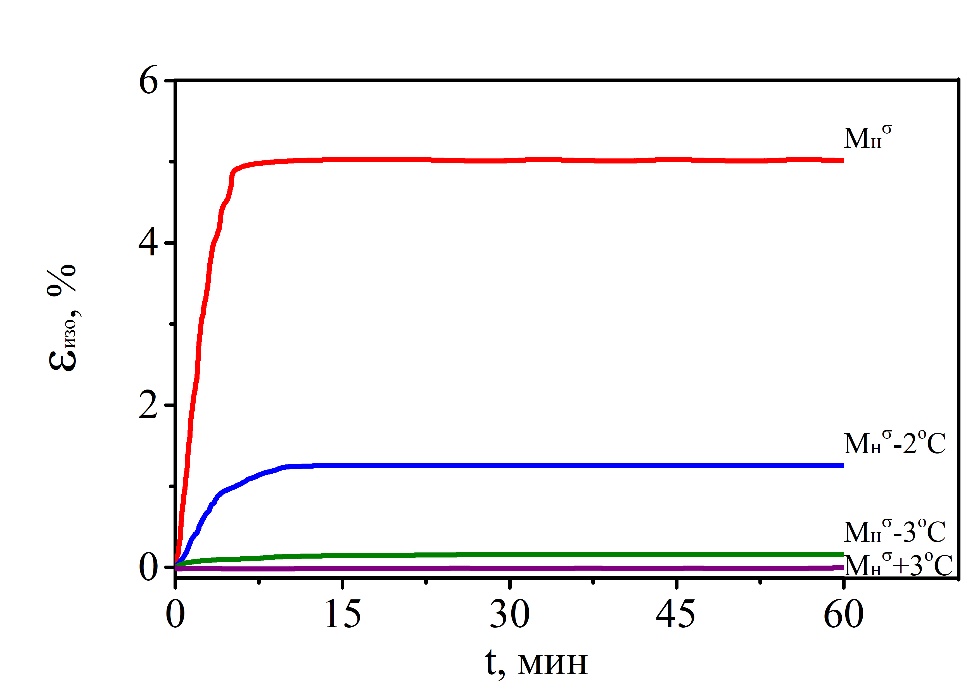 σ = 200 МПа
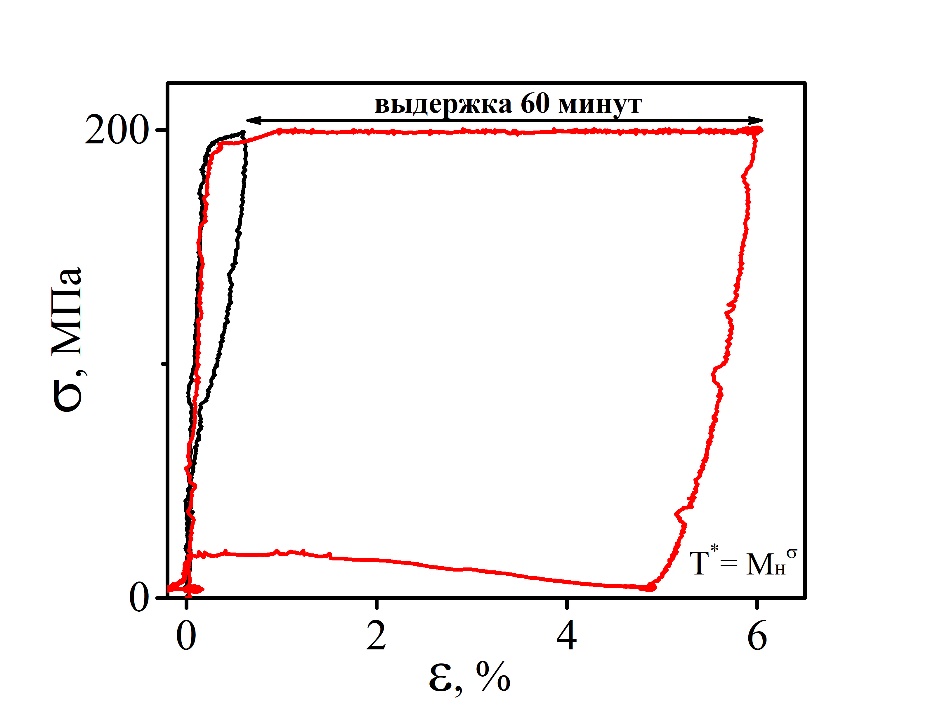 50 МПа ≤σ≤ 300 МПа
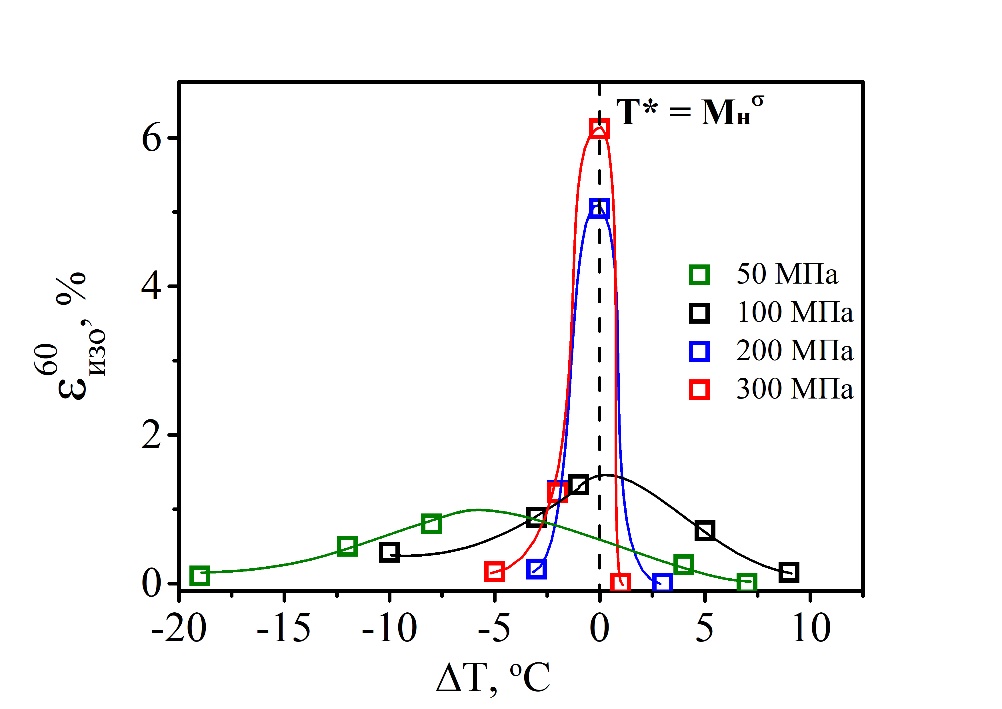 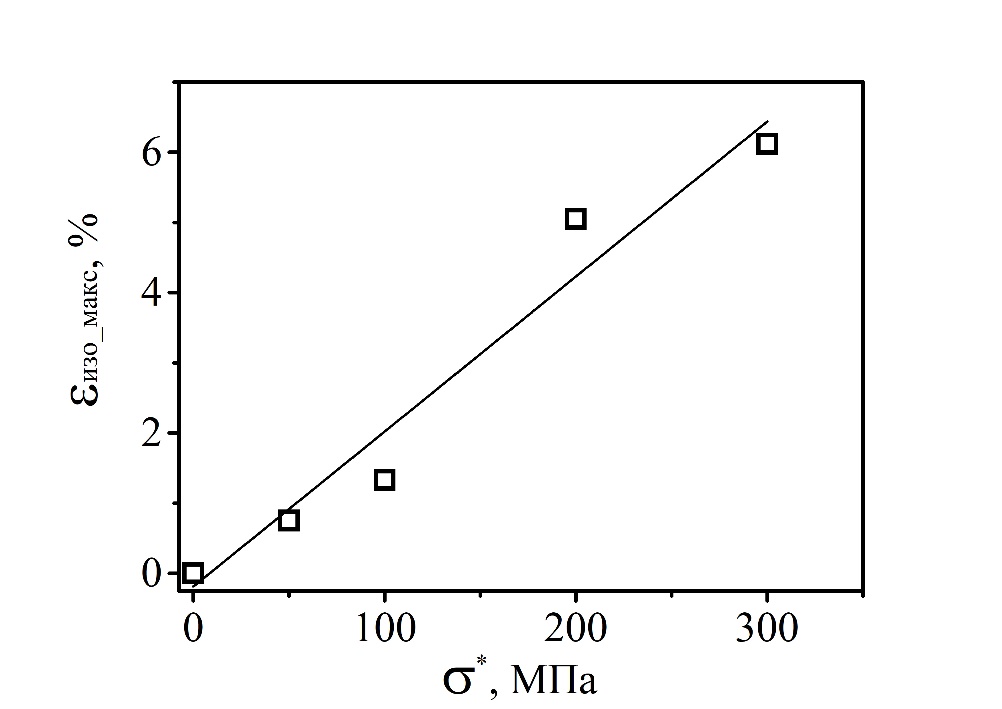